Pojištění odpovědnosti provozu vozidla

Shrnutí semináře
/ 18. 11. 2021/  Adam Forst
[Speaker Notes: - MSP – ČP – HHP]
Povinné ručení
168/1999 Sb.  o pojištění odpovědnosti z provozu vozidla
implementace tzv. motorové směrnice
povinnost uzavřít smlouvu o pojištění odpovědnosti za škodu způsobenou provozem vozidla (tzv. povinné ručení)
smluvní přímus na straně pojišťoven § 3
náhrada původního zákonného pojištění vznikalo přímo okamžikem uvedení vozidla do provozu
2
Povinné ručení – rozsah (§ 6)
Osobní  
vztahuje se na každou osobu povinnou nahradit škodu způsobenou provozem (řidič a provozovatel)
Věcný   
újma na zdraví nebo usmrcením,
Škoda na věcech (zvířatech)
Ušlý zisk, 
Účelně vynaložené náklady právního zastoupení
Náklady pojišťovny na zdravotní péči 

- 	Negativní vymezení - újma řidiče, újmu na bourajícím vozidle, újma na přepravovaných věcech (ledaže šlo věci spolucestujícího),
3
Povinné ručení – rozsah (§ 6)
Rozsudek Soudního dvora ze dne 24.10.2013 (sp.zn. C-22/12) Hassová v. Petrík 
Povinné ručení kryje i nemajetkovou újmu, kterou utrpěly osoby blízké oběti dopravní nehody
Limity: 
35 mil. Kč na jednoho zraněného nebo usmrceného
35 mil. Kč na jednu událost
4
Povinné ručení – povinnosti
bez zbytečného odkladu oznámit pojistiteli, že došlo ke škodné události s uvedením skutkového stavu a předložit k tomu příslušné doklady
bez zbytečného odkladu oznámit pojistiteli, že byl proti němu uplatněno právo na náhradu škody
povinnost rovněž oznámit, pokud v souvislosti se škodnou událostí bylo zahájeno správní nebo trestní řízení
5
Povinné ručení – regresy (§ 10)
a) újmu způsobil úmyslně,
b) nesplnil povinnost podle zákona upravujícího provoz na pozemních komunikacích nebo ohlásit dopravní nehodu a v důsledku toho byla ztížena nebo znemožněna možnost řádného šetření pojistitele
c) bez zřetele hodného důvodu opustil místo dopravní nehody nebo jinak znemožnil zjištění skutečné příčiny vzniku dopravní nehody,
d) způsobil újmu provozem vozidla, které použil neoprávněně, 
h) řídil vozidlo v době, kdy mu byl uložen zákaz činnosti řídit vozidlo,
i) řídil vozidlo pod vlivem alkoholu, omamné nebo psychotropní látky
6
Povinné ručení – práva poškozeného
právo uplatnit svůj nárok na plnění přímo na pojistiteli škůdce nebo u Kanceláře pojistitelů
pojistitel povinen provést šetření škodné události bez zbytečného odkladu nejpozději do 3 měsíců
7
Příklady
Žena, 25 let – polytrauma, vegetativní stav

Plnění  23.500.000,- Kč, z toho
Náklady léčení zdr. pojišťovny	7.000.000,- Kč
Bolestné 				2.000.000,- Kč
ZSU		                         12.000.000,- Kč
Ztráta na výdělku (kapitalizace)    1.500.000,- Kč
Péče o zdraví (kapitalizace)	 1.000.000,- Kč
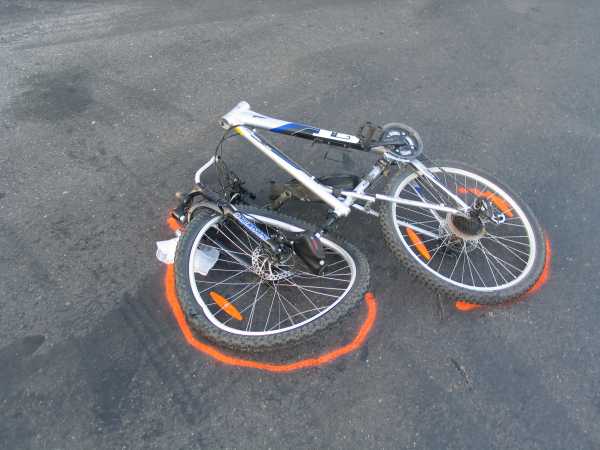 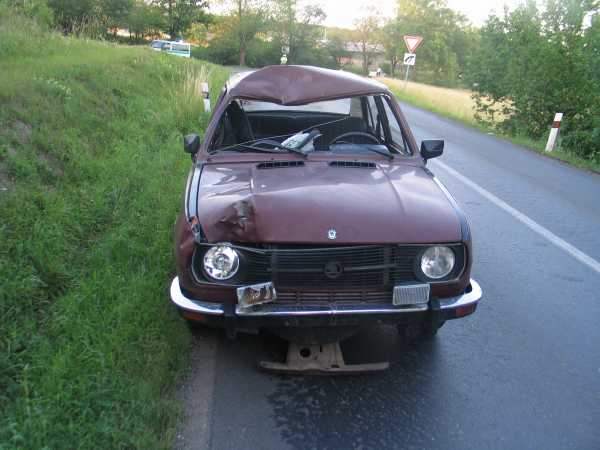 8
Shrnutí
Relevantní právní úprava
Zákony: 
ZÁKON č. 277/2009 Sb., o pojišťovnictví
ZÁKON č. 89/2012 Sb., občanský zákoník  (zejm. § 2756 a násl. a § 2483 a násl.)
ZÁKON č. 38/2004 Sb., o pojišťovacích zprostředkovatelích a samostatných likvidátorech pojistných událostí 
ZÁKON č. 168/1999 Sb., o pojištění odpovědnosti za škodu způsobenou provozem vozidla a o změně 
ZÁKON č. 229/2002 Sb., o finančním arbitrovi (vybraná ustanovení)
ZÁKON č. 634/1992 Sb., o ochraně spotřebitele (vybraná ustanovení) 
ZÁKON č. 99/1963 Sb., občanský soudní řád (vybraná ustanovení) 
ZÁKON č. 40/2009 Sb., trestní zákoník (vybraná ustanovení) 

Softlaw: 
Vybrané benchmarky ČNB (https://www.cnb.cz/cs/dohled_financni_trh/vykon_dohledu/dohledove_benchmarky/)
Metodika Nejvyššího soudu k náhradě nemajetkové újmy na zdraví
10
Základní pojmy
Co je  třeba rozumět?  
zájemcem
účastníkem
pojistitelem
pojistníkem
pojištěným
oprávněnou osobou
obmyšleným
skupinovým pojištěním
pojistná smlouva 
pojistka 
Překlad do ang. viz www.cap.cz
11
[Speaker Notes: 50 % úspěchu je znalost názvosloví]
Náležitosti pojistné smlouvy a souvis. dokumentace
§ 2758, § 2777/1
pojistník, pojistitel, oprávněná osoba
pojistné a splatnost 
Pojistná událost a nebezpečí 
Pojistná doba
Číslo smlouvy
Odchylná ujednání od pojistných podmínek
§ 2761 pojistný zájem  
Písemná forma
12
Náležitosti pojistné smlouvy a souvis. dokumentace
§ 1751 – včlenění pojistných podmínek 
§ 435 – náležitosti obchodních listin
předsmluvní informace 
§ 14 z. č. 634/1992 – info o spotřebitelském mimosoudním řešení sporu 
§ 2775 – je třeba vydat pojistku
13
Dělení pojištění
Zákonné x smluvní 
Povinné x nepovinné
Škodové x obnosové 
Pojištění majetku x pojištění osob
Životní pojištění x neživotní pojištění
14
[Speaker Notes: Zákonné pojištění
 pro případ odpovědnosti zaměstnavatele za škodu při pracovním úrazu
 nebo nemoci z povolání (§ 205d ZP + vyhl. 125/1993 Sb.),
 vzniká na základě jiné skutečnosti než je uzavření pojistné smlouvy

Smluvní pojištění
 Povinné: (168/1999 Sb. - POV, 159/1999 Sb. - CK, a dále např. daňoví poradci,
auditoři, architekti, advokáti, provozovatelé plavidel, letadel, myslivci, pojišťovací
zprostředkovatelé …),
 Specifika: v PS se lze výjimečně odchýlit od zákona, povinnost pojistitele plnit, i
za škody způsobené úmyslně, pojistitel nemůže odmítnout pojistné plnění, …
 Dobrovolné: řídí se ZPS / ObčZ a zásadami soukromého práva (zejména rovnosti
stran a autonomie vůle, …)

Obnosové pojištění: = soukromé pojištění, jehož účelem je získání obnosu, tj. dohodnuté finanční částky v
důsledku pojistné události ve výši, která je nezávislá na vzniku a rozsahu škody.
Obnosové pojištění má povahu kapitálu, jehož výše je stanovena v době uzavření PS a
který je vyplacen v případě PU. Výše pojistného plnění je zcela nezávislá na vzniku či
rozsahu škody, neuplatní se tedy institut pojistné hodnoty, podpojištění, přepojištění,
množného pojištění, ani bezdůvodného obohacení.
Právem na pojistné plnění vůči pojistiteli tak není dotčeno právo na náhradu škody či jiné
právo proti tomu, kdo za škodu odpovídá.
Pojistná částka je navrhována zpravidla pojistníkem dle jeho pojistného zajmu.
Od dohodnuté pojistné částky, resp. důchodu se poté odvíjí výše pojistného.

Pojištění osob: 
smrti,
 dožití se určitého věku nebo dne stanoveného v PS jako konec pojištění,
 pro případ úrazu,
 nemoci nebo
 jiné skutečnosti související se zdravím nebo změnou osobního postavení této osob
(např. svatební pojištění)]
Pojištění majetku x osob
Majetku
Běžné
pojištění právní ochrany
pojištění odpovědnosti za škodu
pojištění úvěru a záruky
pojištění finančních ztrát
Osob
pojištění životní
pojištění úrazové
pojištění pro případ nemoci
15
Děkuji za pozornost
adamforst@seznam.cz